Malattie apparato respiratorio
Terza causa di disabilità nel mondo
Terza causa di mortalità (seconda includendo tumori polmonari)
Più di 8000 diverse patologie
La funzione è monitorabile (spirometria, PSG, CathDx, DLCO, ecc)
Studi biologici e diverse metodiche di prelievo (escreato, espirato, broncoscopie, pleuroscopie,  ecc)
Pazienti acuti (UTIR, PneumoCOVID, reparto)
Pazienti cronici (DH, approccio ambulatoriale e territoriale)
Pneumologia interventistica
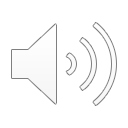 L’importanza vitale della respirazione
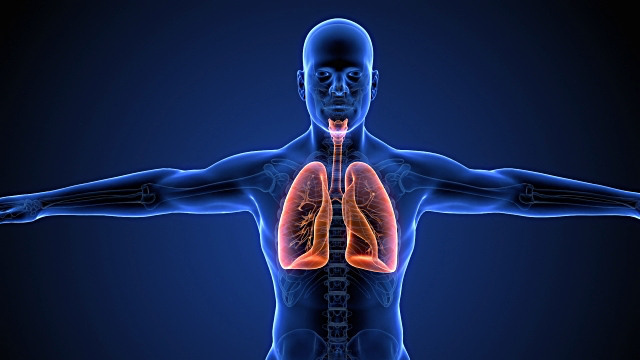 Tutti sanno che non è possibile vivere senza ossigeno, acqua e cibo
Si vive senza cibo per 3-4 settimane
Si vive senza acqua per 3-5 giorni
Si vive senza respirare 3 minuti
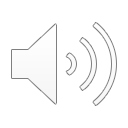 Le malattie dell’apparato respiratorio(schematicamente)
Infettive 

Ostruttive (Bronchi e Polmoni)

Restrittive (Polmoni)

Tumorali

Da deficit riparativi (senescenza, genetica, immunità, ambiente)
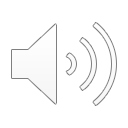 La funzione principale del polmone è quella di garantire lo scambio di O2 e CO2.

Il polmone e le vie aeree in condizioni di salute rispondono efficacemente e velocemente ai danni e insulti rigenerandosi.
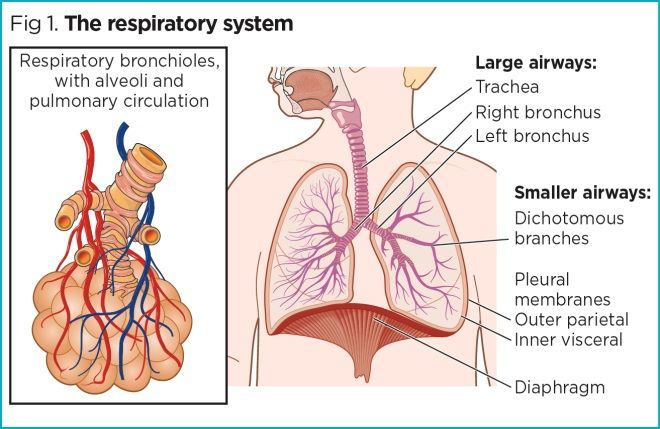 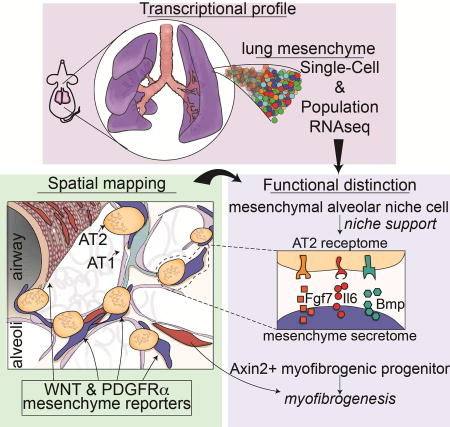 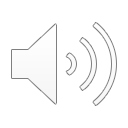 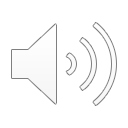 Sviluppo del polmone
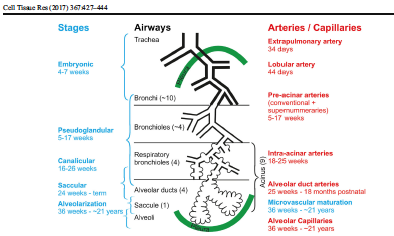 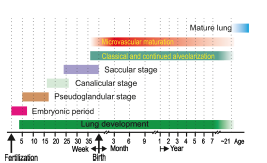 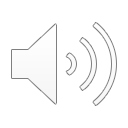 Anatomia e biologia cellulare del polmone
Organo complesso con 43 tipi cellulari differenti, lento turnover ma efficiente rigenerazione. Cellule progenitrici loco-regionali
il polmone ha una notevole capacità rigenerativa quando occorre
la fibrosi in seguito a danni insorge non frequentemente e solo quando la capacità rigenerativa è alterata o persa.
Trachea e bronchi:
 Cellule ciliate 
 Globet  cells
Cellule basali
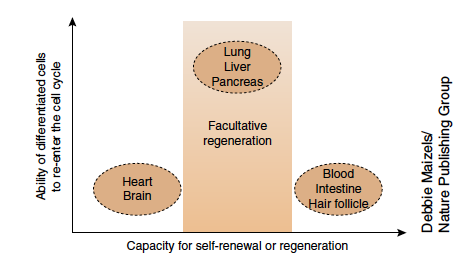 Bronchioli:
 Cellule di Clara
 cellule basali
Alveoli:
 Pneumocita di tipo 1
 Pneumocita di tipo 2
Interstizio:
 cellule mesenchimali
 nicchie di cellule progenitrici
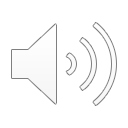 C. Wansleeben et al WIREs Developmental Biology, 2012
[Speaker Notes: L’epitelio delle vie aeere principali è di tipo pluristratificato con la presenza di cellule basali P63 e citoch 5 pos
Poi diviene batiprismatico monostratificato dove si sono le cellule di clara
Poi diviene epitelio semplice non ciliato con pneumociti di tipo 1 e 2]
Le cellule epiteliali respiratorie sono integrate con il sistema immunitario, tramite sistema surfattante
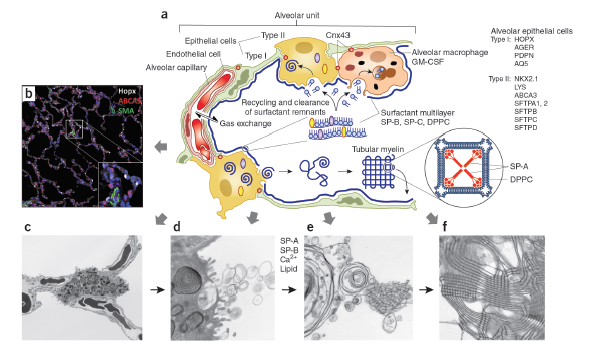 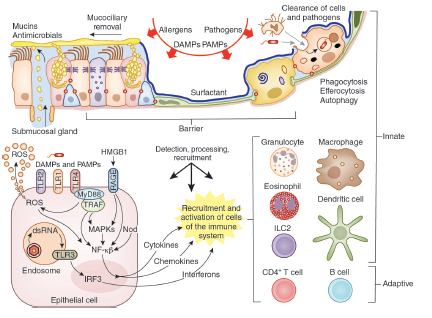 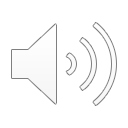